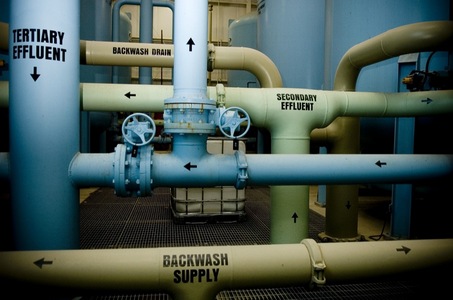 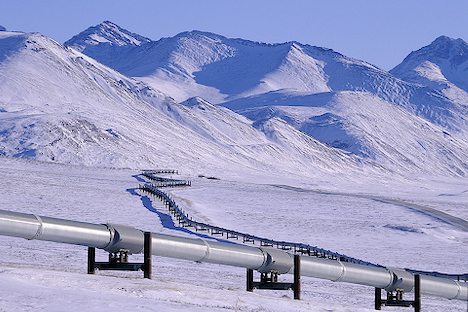 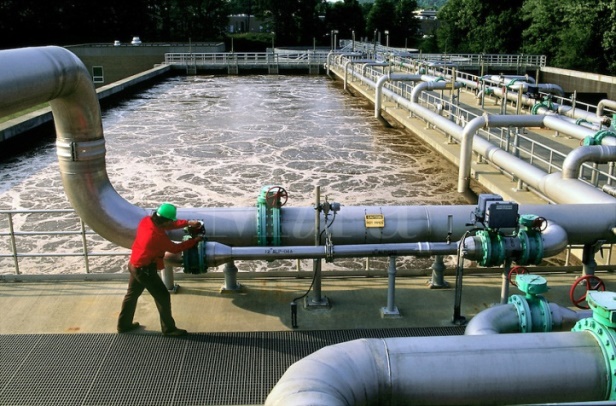 CSE 421Algorithms
Richard Anderson
Lecture 23
Network Flow Applications
Announcements
Final Exam,  March 18, 2:30-4:20 pm
Practice Exams available
Today’s topics
Network flow reductions
Multi source flow
Reviewer Assignment
Baseball Scheduling
Image Segmentation
Reading: 7.5, 7.6, 7.10-7.12
Review
Network Flow Definitions
Flowgraph:  Directed graph with distinguished vertices s (source) and t (sink)
Capacities on the edges,  c(e) >= 0
Problem,  assign flows f(e) to the edges such that:
0 <= f(e) <= c(e)
Flow is conserved at vertices other than s and t
Flow conservation: flow going into a vertex equals the flow going out
The flow leaving the source is a large as possible
Review
Key Ideas for Network Flow
Residual Graph for a Flow
Augmenting a flow
Ford Fulkerson Algorithm
Max Flow / Min Cut Theorem
Practical Flow Algorithms
Modelling problems as Network Flow or Minimum Cut
Review
Max Flow / Min Cut
20/30
20/20
a
d
g
0/5
0/5
20/20
20/30
5/5
0/5
0/5
5/5
0/20
25/30
20/20
30/30
s
b
e
h
t
20/20
0/5
5/5
20/25
0/5
0/5
15/25
15/20
c
f
i
20/20
10/10
Multi-source network flow
Multi-source network flow
Sources s1, s2, . . ., sk
Sinks t1, t2, . . . , tj
Solve with Single source network flow
Review
Bipartite Matching
A graph G=(V,E) is bipartite if the vertices can be partitioned into disjoints sets X,Y

A matching M is a subset of the edges that does not share any vertices

Find a matching as large as possible
Converting Matching to Network Flow
s
t
Integrality Theorem
1:0.5
1:1
1:1
1:1
1:1
1:1
1:0.5
1:0
t
s
t
s
1:0.5
1:0
1:1
1:1
1:1
1:1
1:0.5
1:1
Theorem:  If all capacities are integers,  then there exists a maximum flow where all edges are assigned integer valued flows
Resource Allocation:  Assignment of reviewers
A set of papers P1, . . ., Pn
A set of reviewers R1, . . ., Rm
Paper Pi requires Ai reviewers
Reviewer Rj can review Bj papers
For each reviewer Rj, there is a list of paper Lj1, . . ., Ljk that Rj is qualified to review
Baseball elimination
Can the Dinosaurs win the league?
Remaining games:
AB, AC, AD, AD, AD, BC, BC, BC, BD, CD
A team wins the league if it has strictly more wins than any other team at the end of the season
A team ties for first place if no team has more wins, and there is some other team with the same 
number of wins
Baseball elimination
Can the Fruit Flies win or tie the league?
Remaining games:
AC, AD, AD, AD, AF, BC, BC, BC, BC, BC, BD, BE, BE, BE, BE, BF, CE, CE, CE, CF, CF, DE, DF, EF, EF
Assume Fruit Flies win remaining games
Fruit Flies are tied for first place if no team wins more than 19 games
Allowable wins
Ants (2)
Bees (3)
Cockroaches (3)
Dinosaurs (5)
Earthworms (5)
18 games to play
AC, AD, AD, AD, BC, BC, BC, BC, BC, BD, BE, BE, BE, BE, CE, CE, CE, DE
Remaining games
AC, AD, AD, AD, BC, BC, BC, BC, BC, BD, BE, BE, BE, BE, CE, CE, CE, DE
s
AC
AD
BC
BD
BE
CE
DE
E
A
B
C
D
T
Minimum Cut Applications
Image Segmentation
Open Pit Mining / Task Selection Problem
Reduction to Min Cut problem
S, T is a cut if S, T is a partition of the vertices with 
s in S and t in T
The capacity of an S, T cut is the sum of the capacities of
all edges going from S to T
Image Segmentation
Separate foreground from background
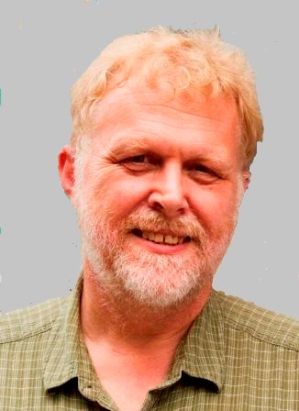 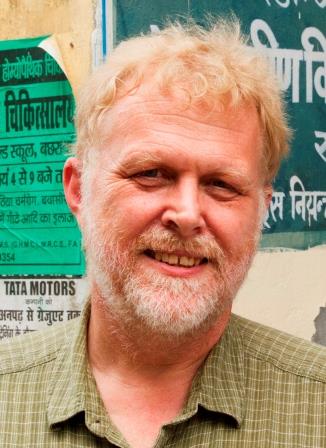 Image analysis
ai: value of assigning pixel i to the foreground
bi: value of assigning pixel i to the background
pij: penalty for assigning i to the foreground, j to the background or vice versa
A: foreground, B: background
Q(A,B) = S{i in A}ai + S{j in B}bj - S{(i,j) in E, i in A, j in B}pij
Pixel graph to flow graph
s
t
Mincut Construction
s
av
pvu
u
v
puv
bv
t